Figure 3.  A spatio-temporal characterization of the 9–12 Hz activity during retention and recall. (A) The topography of ...
Cereb Cortex, Volume 12, Issue 8, August 2002, Pages 877–882, https://doi.org/10.1093/cercor/12.8.877
The content of this slide may be subject to copyright: please see the slide notes for details.
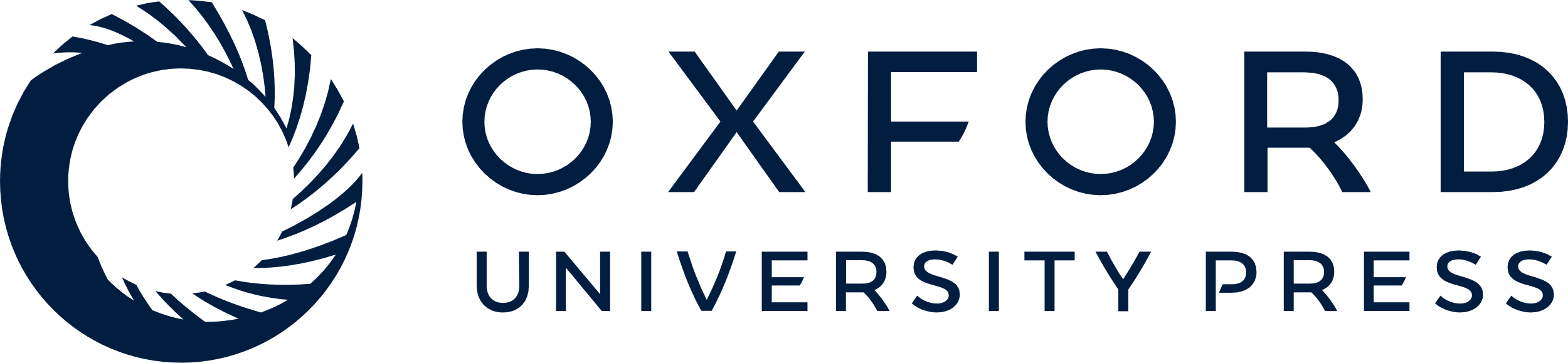 [Speaker Notes: Figure 3.  A spatio-temporal characterization of the 9–12 Hz activity during retention and recall. (A) The topography of the 9–12 Hz power for memory load S = 2, 4 and 6, calculated during the retention interval and averaged over the 10 subjects. (B) The topography of the relative increase in power during the retention interval. The three plots show the respective comparisons of S = 4 with S = 2, S = 6 with S = 4 and S = 6 with S = 2. The white asterisks indicate electrodes in which the increase was statistically significant (t-test, P < 0.05). The regression coefficient was calculated for the increase in power on memory load (S = 2, 4 and 6). The electrodes which had a regression coefficient significantly greater than zero (t-test, P < 0.05) overlapped with those calculated when comparing S = 6 with S = 2. In addition, two electrodes (marked by white circles) were found to have a positive regression coefficient. (C) A time-frequency representation of power (‘energy’) during the retention and recall periods. At t = 0 s, the memory list is presented for 0.2 s and at t = 3 s the probe arrives. The time-frequency representations were averaged over the electrodes which had a significant increase in alpha power with memory (white asterisks and circles in the last panel of B). (D) A time-frequency representation of the change in energy with memory load per item, derived from the regression coefficient of power on memory load (see Materials and Methods). The time-frequency representations were averaged over the same electrodes as applied in C). (E) The temporal development of the topography of the alpha enhancement with memory load during retention and recall.


Unless provided in the caption above, the following copyright applies to the content of this slide: © Oxford University Press]